Desafio ASS 2023/2024
“Receitas Sustentáveis, têm Tradição”
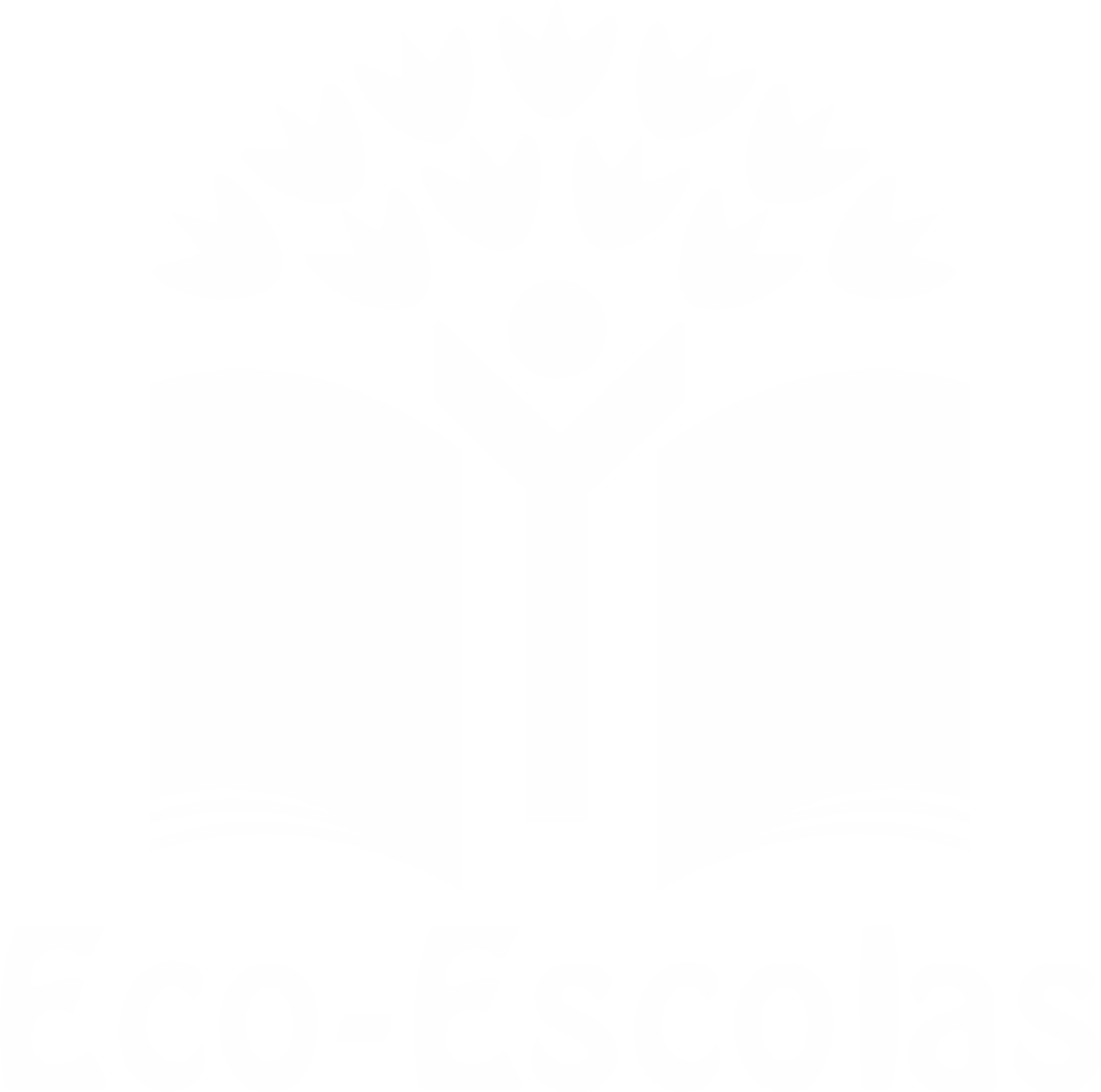 TÍTULO DA RECEITA: Carne Porco à Alentejana
INGREDIENTES:

 Carne de porco
 Ameijoas
 Batatas Fritas
 3 Dentes de alho
 Vinho branco
 Azeite
 Massa de pimentão
 Coentros
 Sal e pimenta
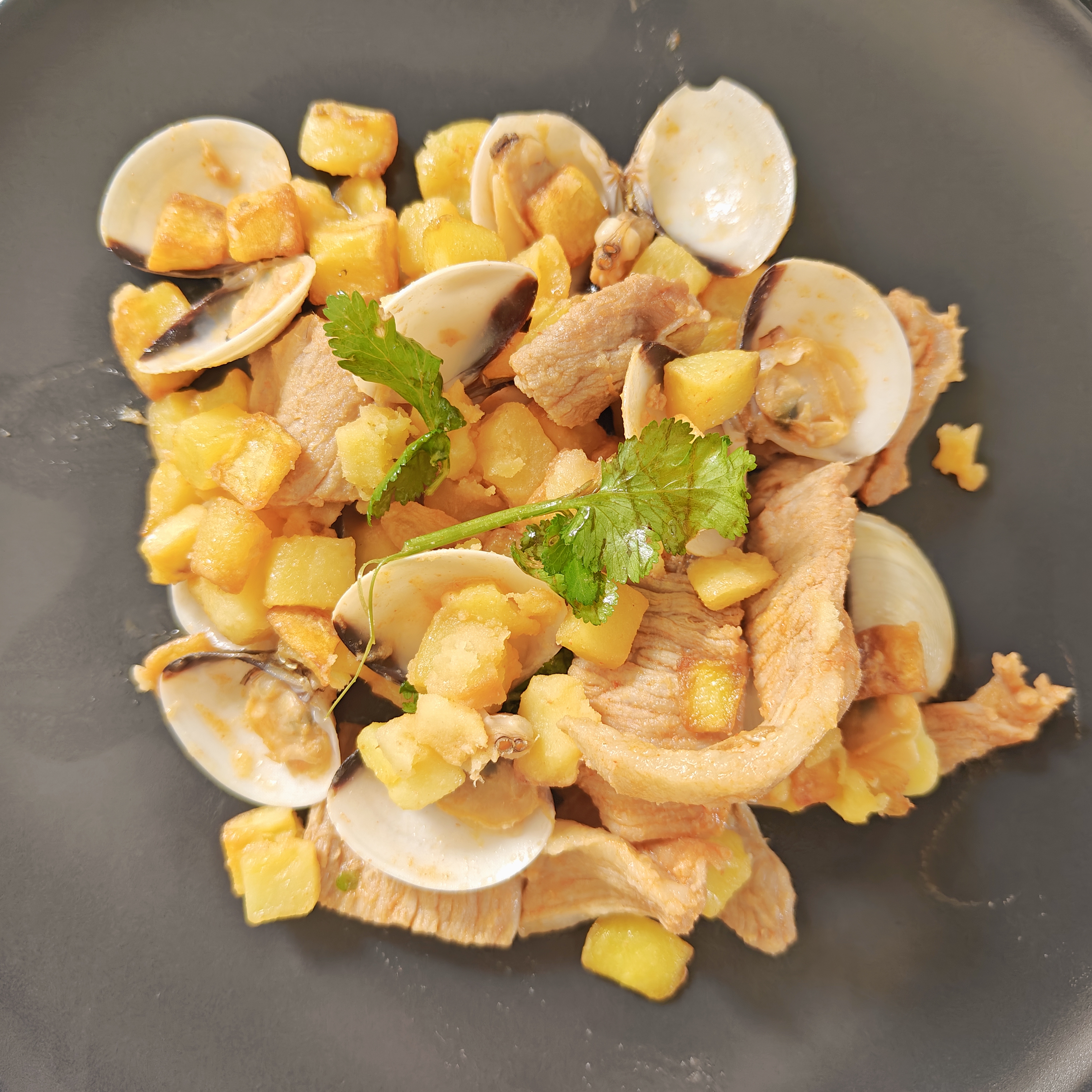 https://alimentacaosaudavelesustentavel.abaae.pt/receitas-sustentaveis/
Desafio ASS 2023/2024
“Receitas Sustentáveis, têm Tradição”
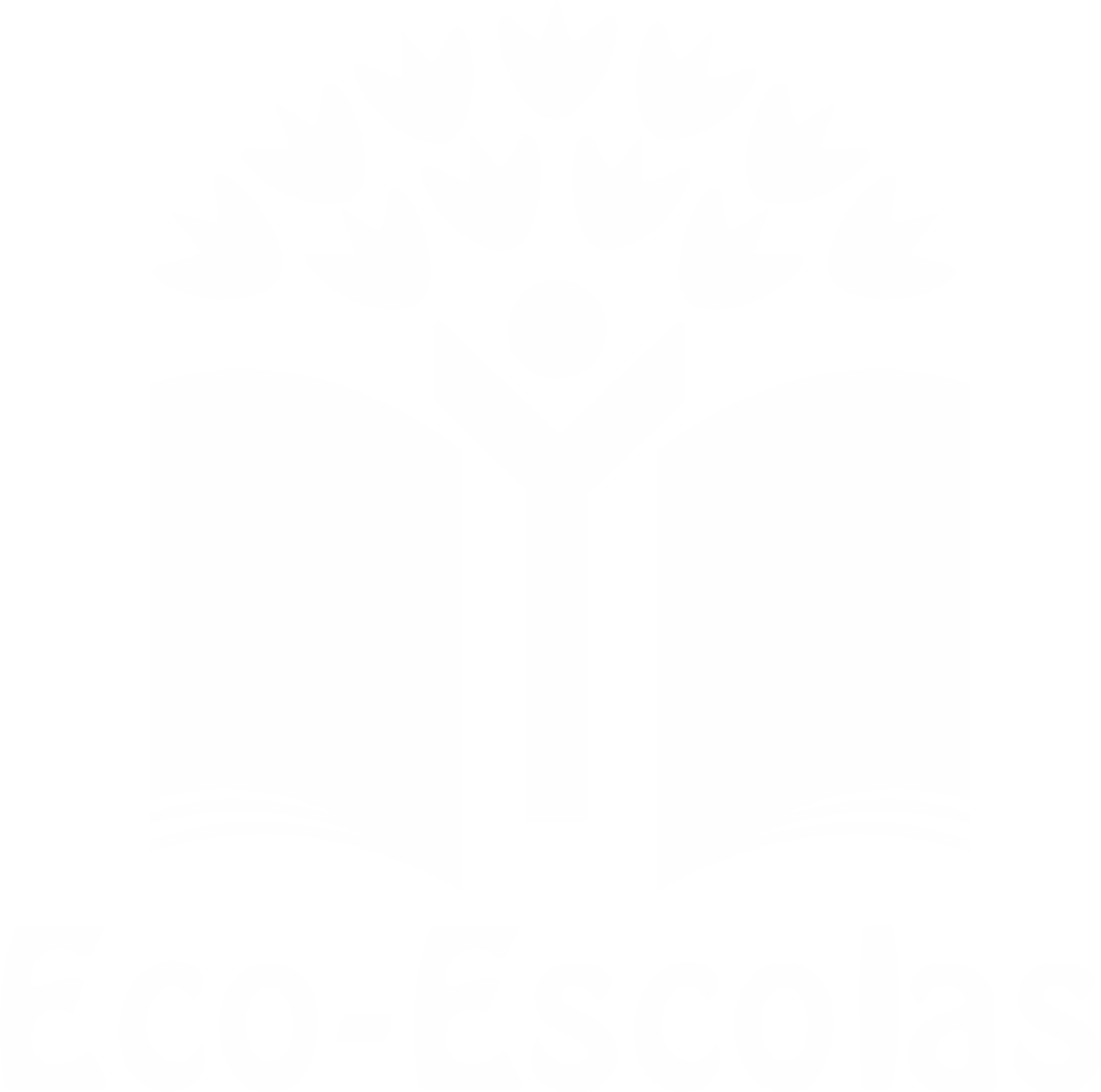 PROCEDIMENTOS:
1º) Cortar a carne em pequenos cubos/tiras






2º) Envolver a carne na massa de pimentão e reservar durante 1 hora
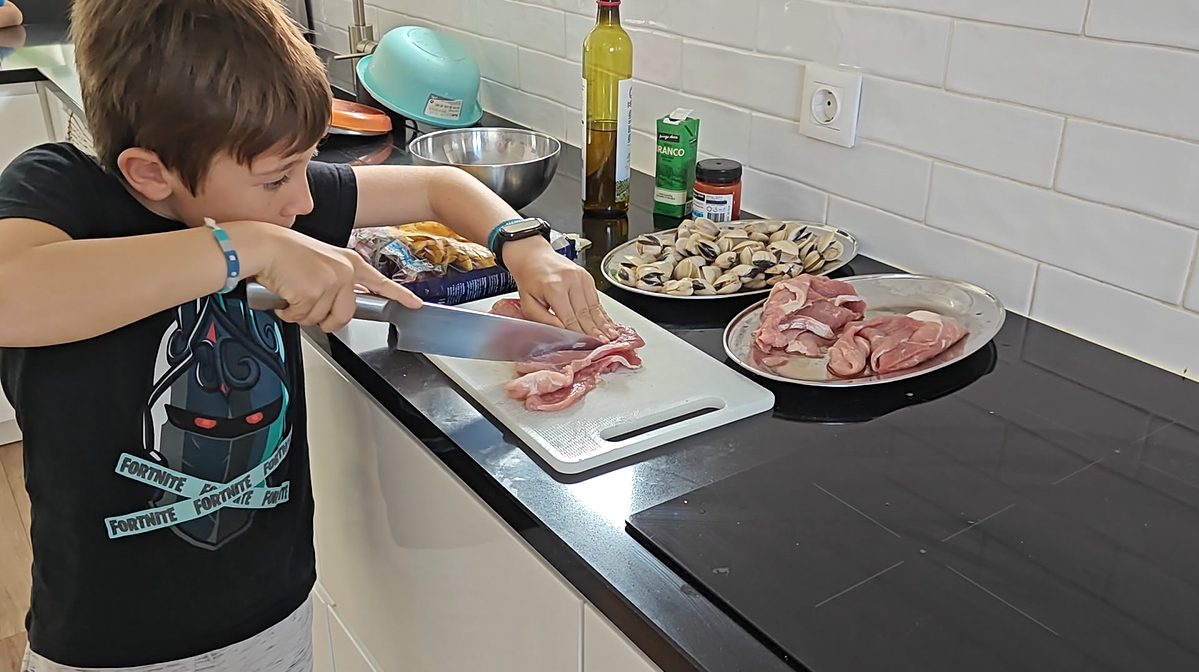 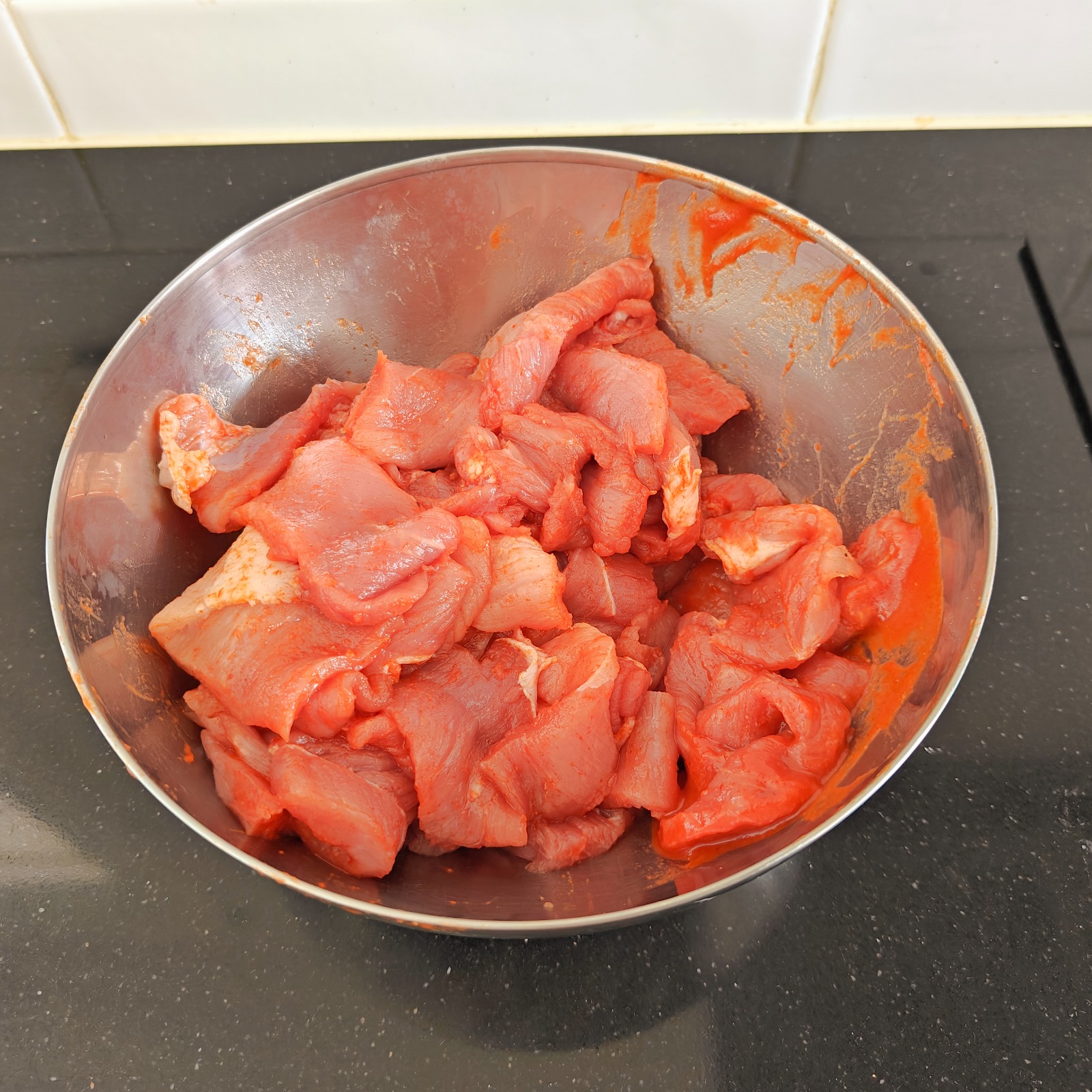 https://alimentacaosaudavelesustentavel.abaae.pt/receitas-sustentaveis/
Desafio ASS 2023/2024
“Receitas Sustentáveis, têm Tradição”
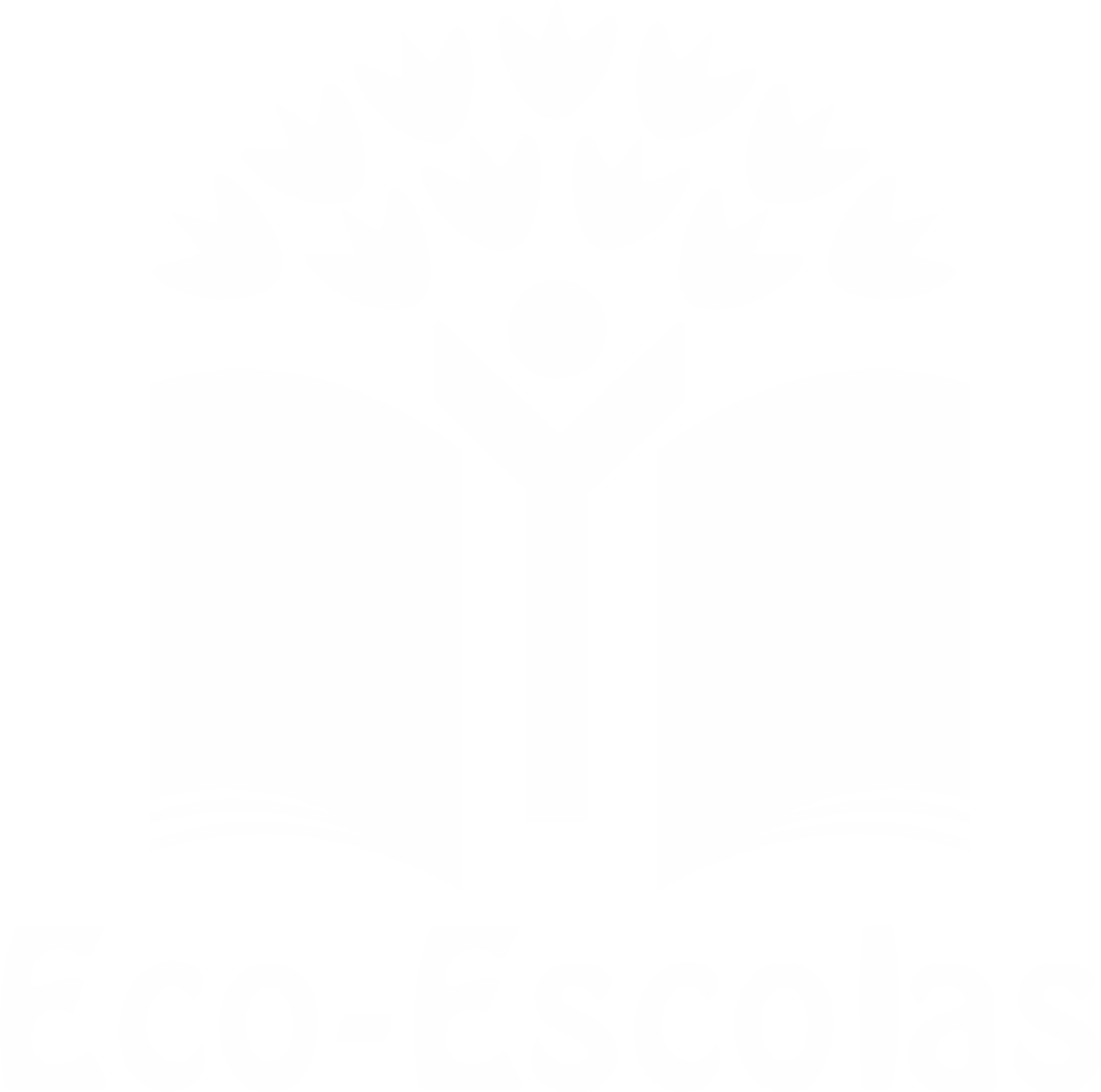 PROCEDIMENTOS:
3º) Colocar o azeite, os alhos e a carne e fritar 






4º) Fritar as batatas
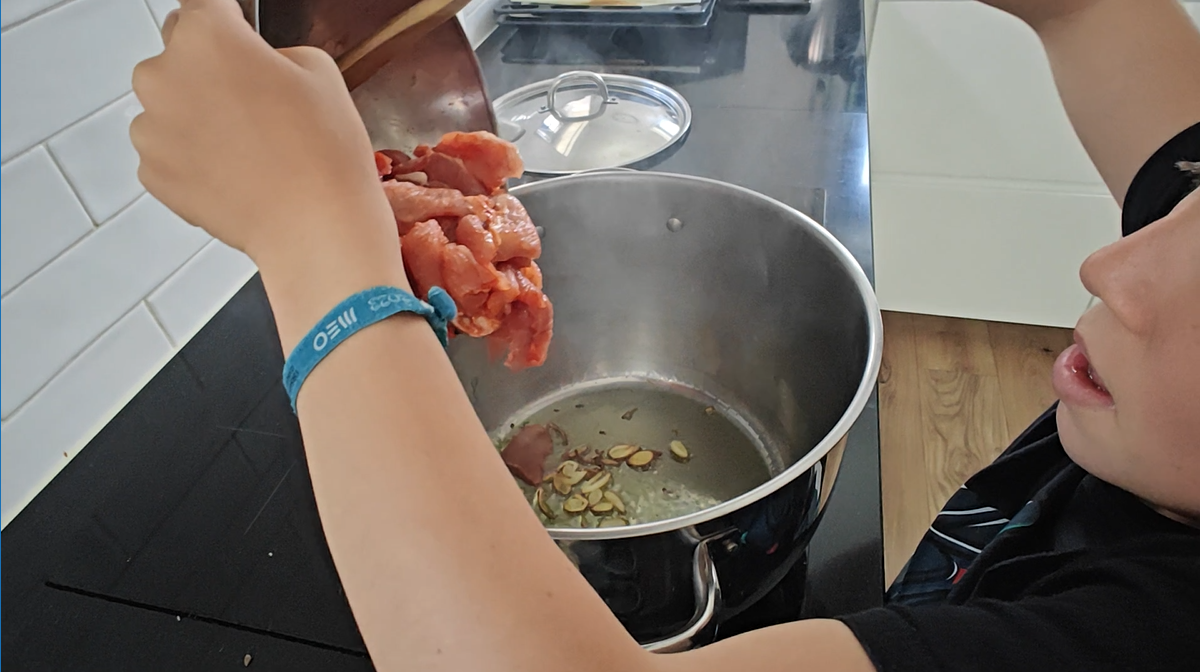 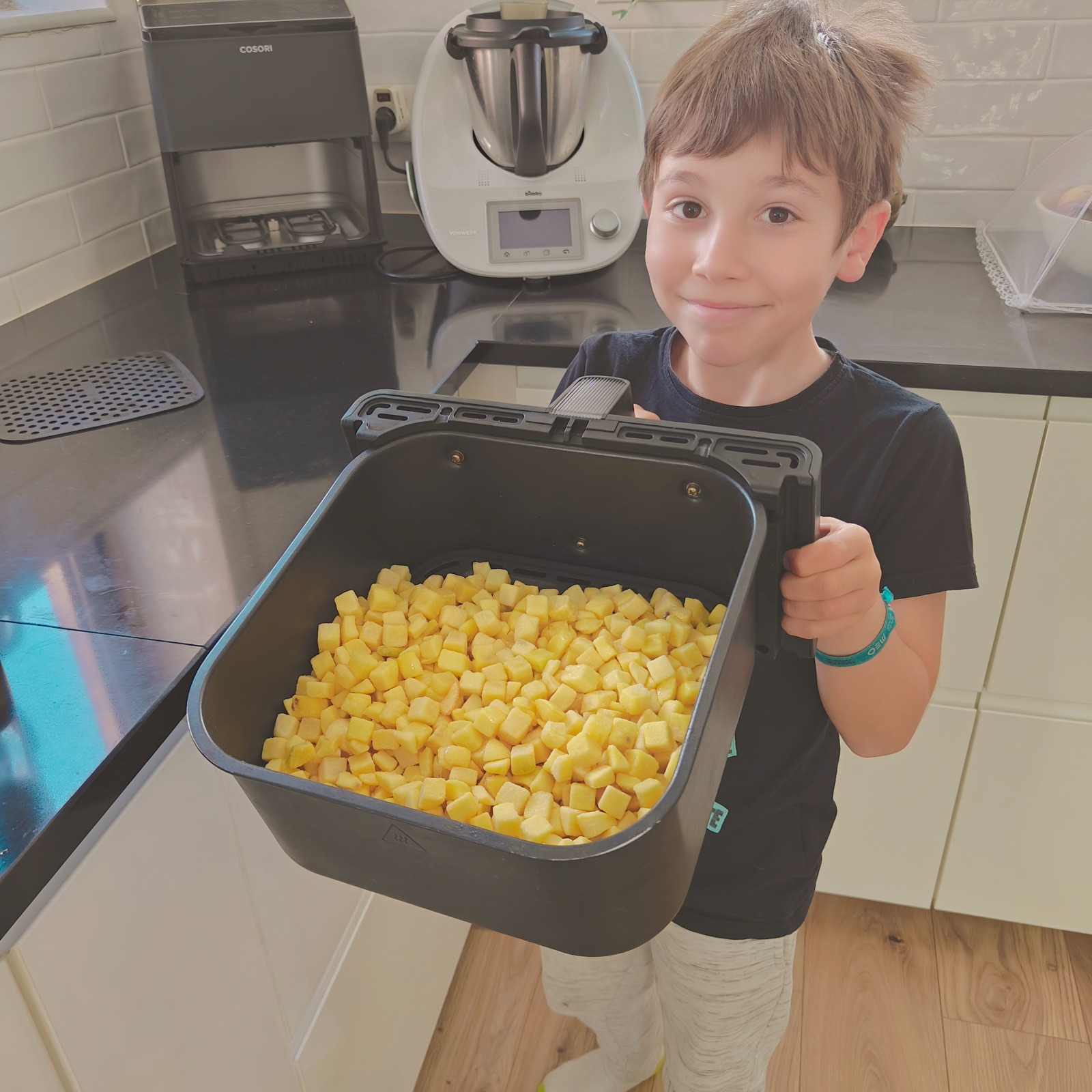 https://alimentacaosaudavelesustentavel.abaae.pt/receitas-sustentaveis/
Desafio ASS 2023/2024
“Receitas Sustentáveis, têm Tradição”
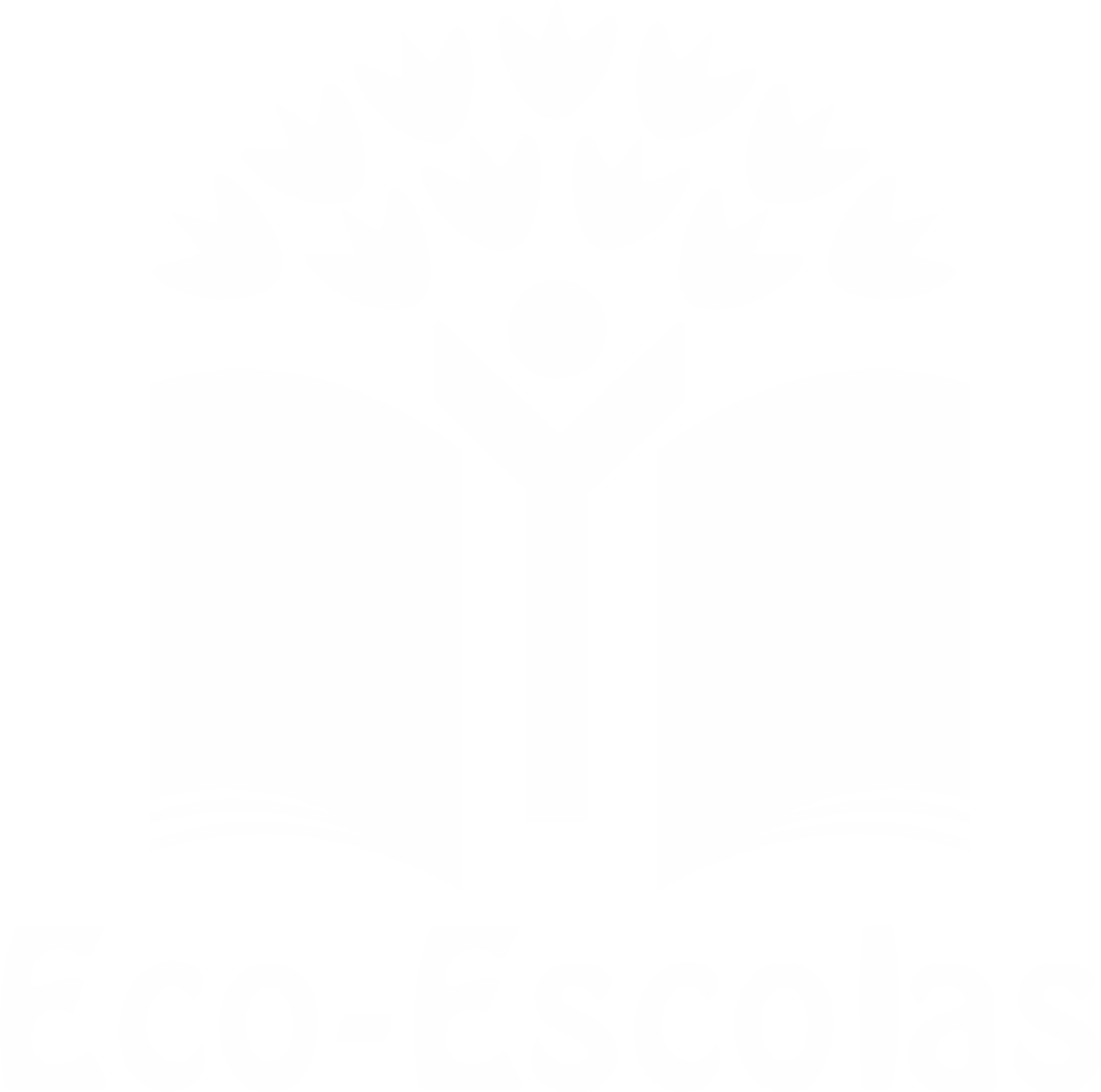 PROCEDIMENTOS:
5º) Juntar o vinho branco e as ameijoas e 
deixar cozinhar mais uns minutos






6º) Juntar à carne as batatas previamente fritas, 
deixar apurar uns minutos e no final 
colocar algumas folhas de coentros
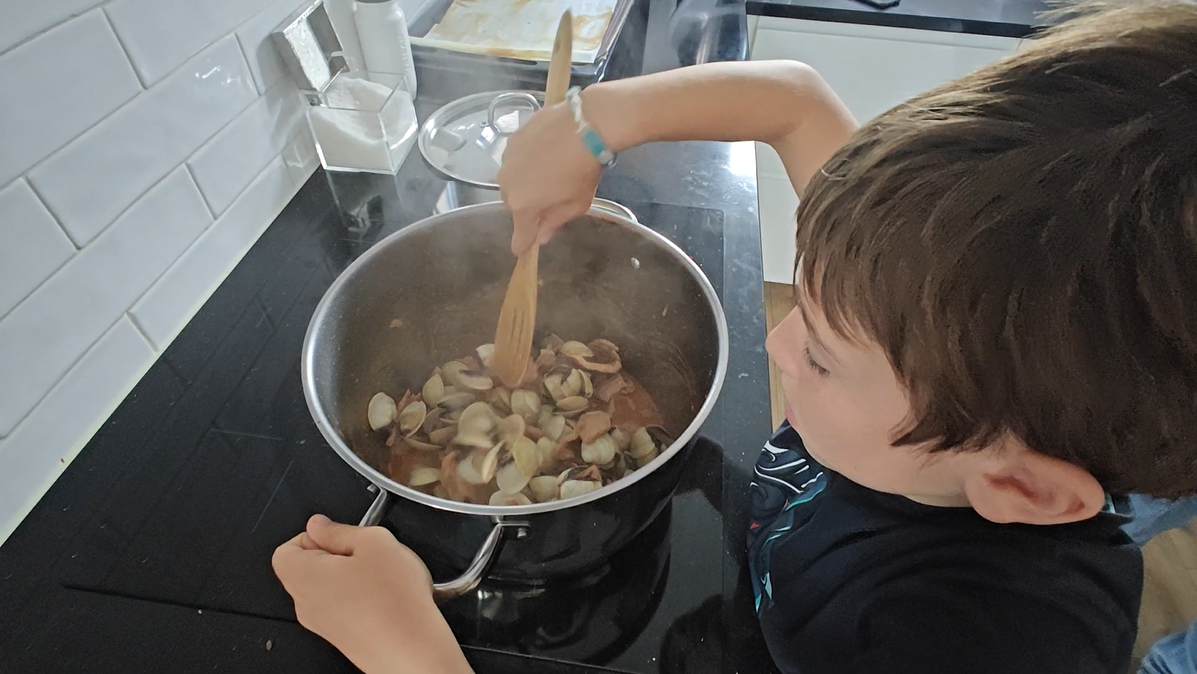 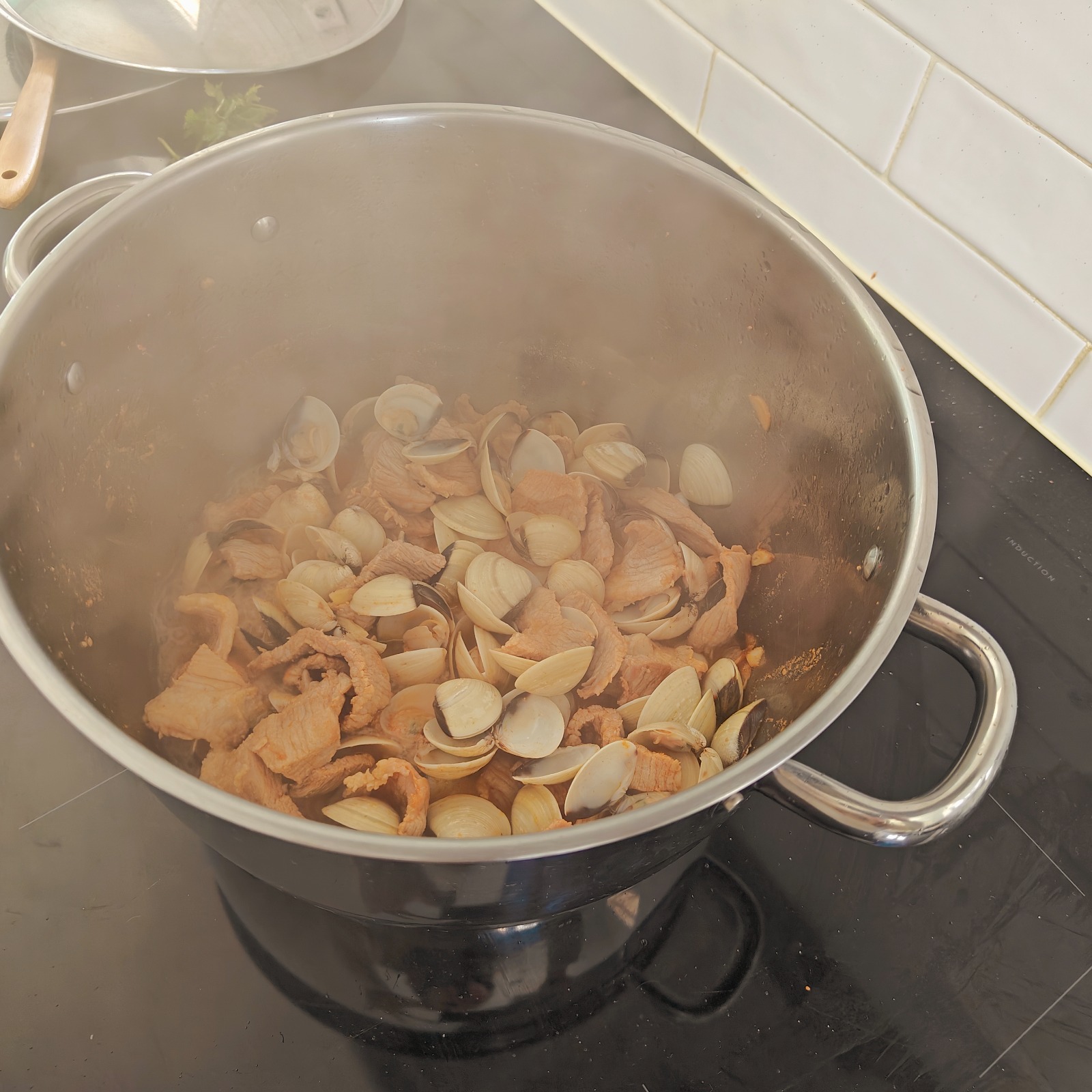 https://alimentacaosaudavelesustentavel.abaae.pt/receitas-sustentaveis/
Desafio ASS 2023/2024
“Receitas Sustentáveis, têm Tradição”
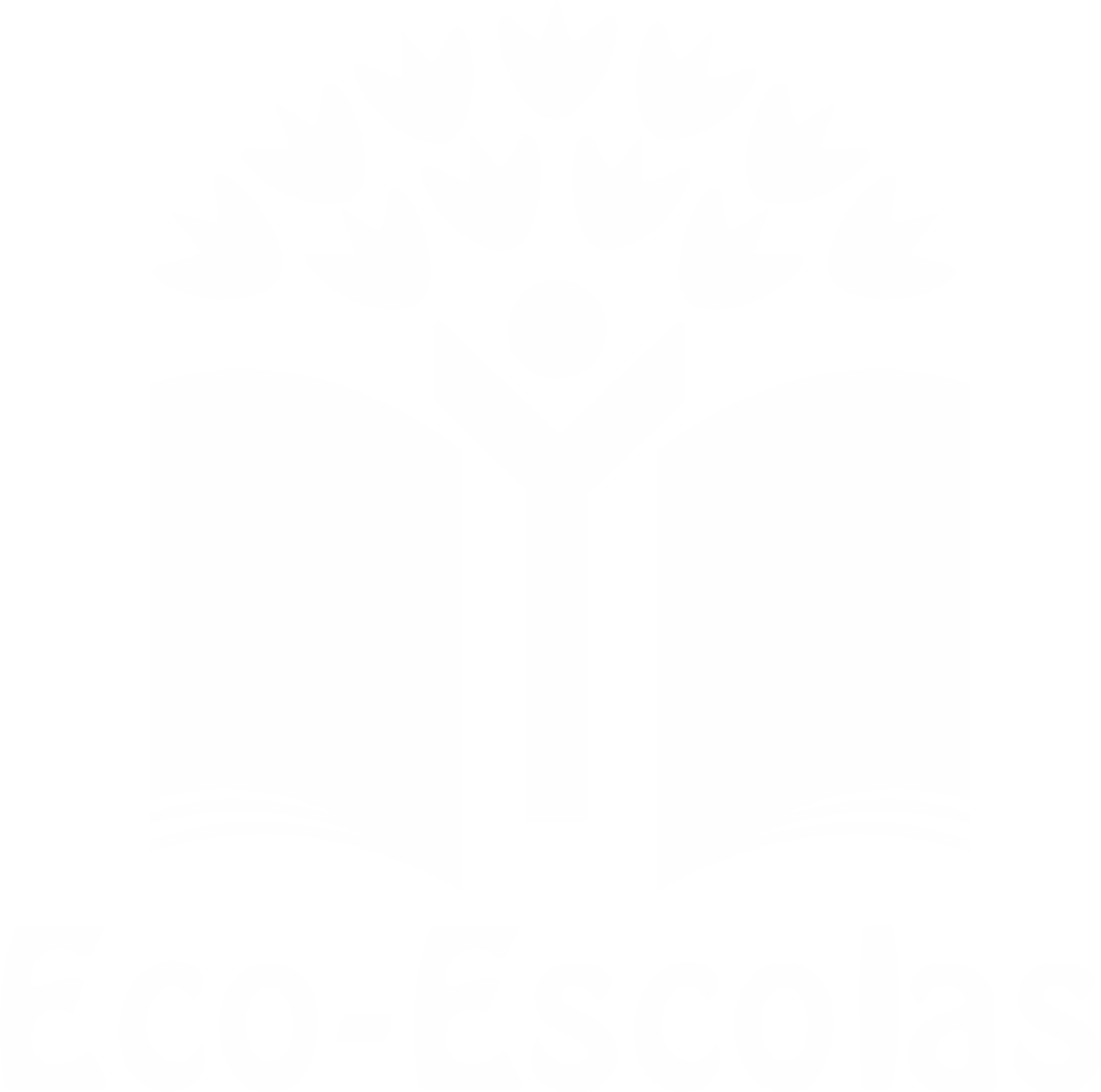 PROCEDIMENTOS:
7º) Comer até fartar ;)
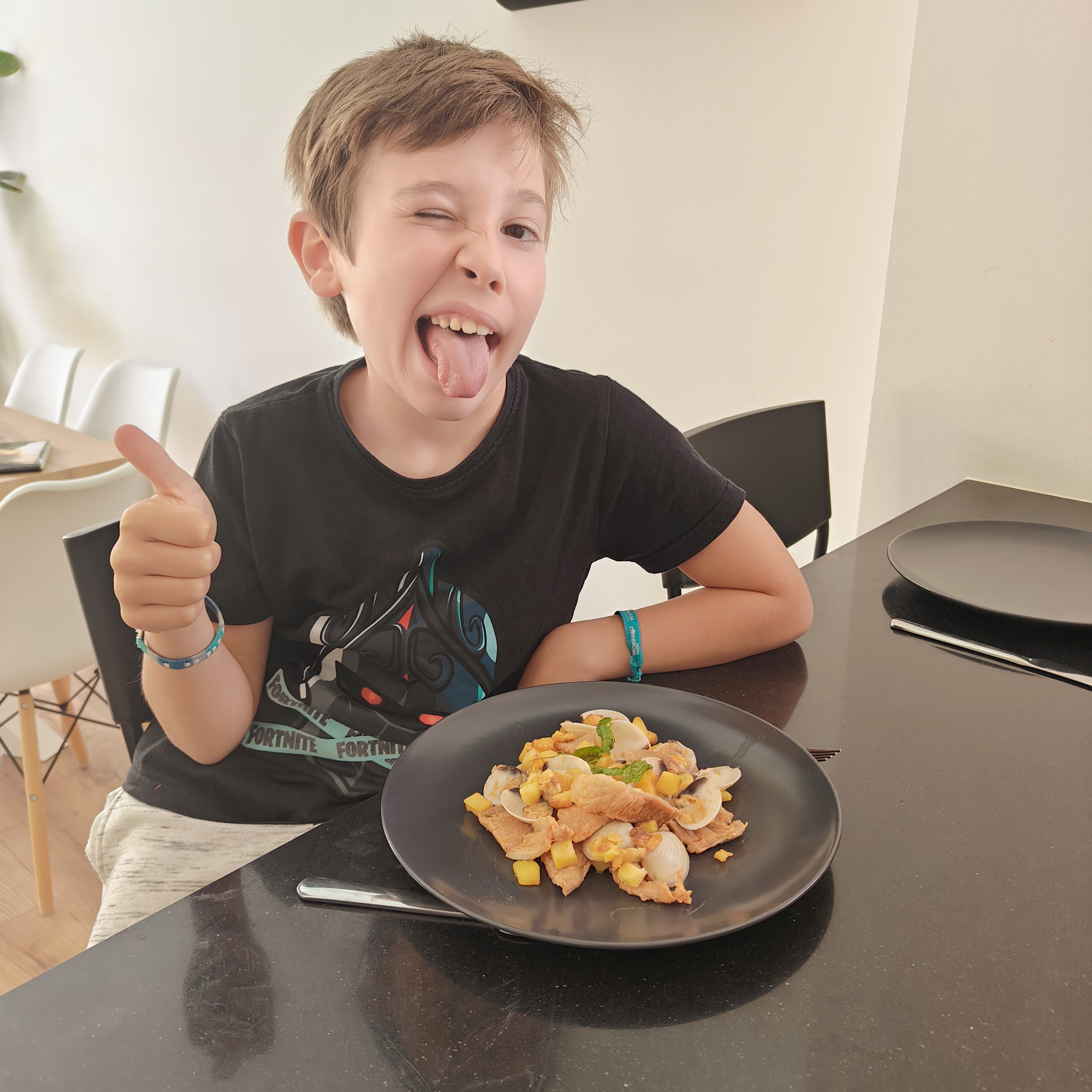 https://alimentacaosaudavelesustentavel.abaae.pt/receitas-sustentaveis/